Банан
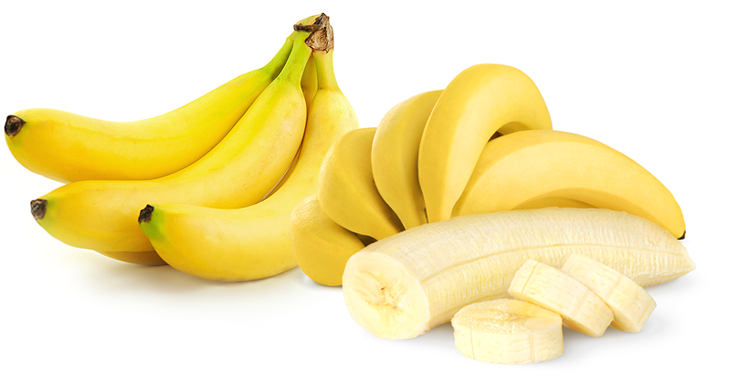 Банан- это ягода.Бананы бывают не только желтые , но и красные.Бананы являются плодами крупных тростниковых растений.
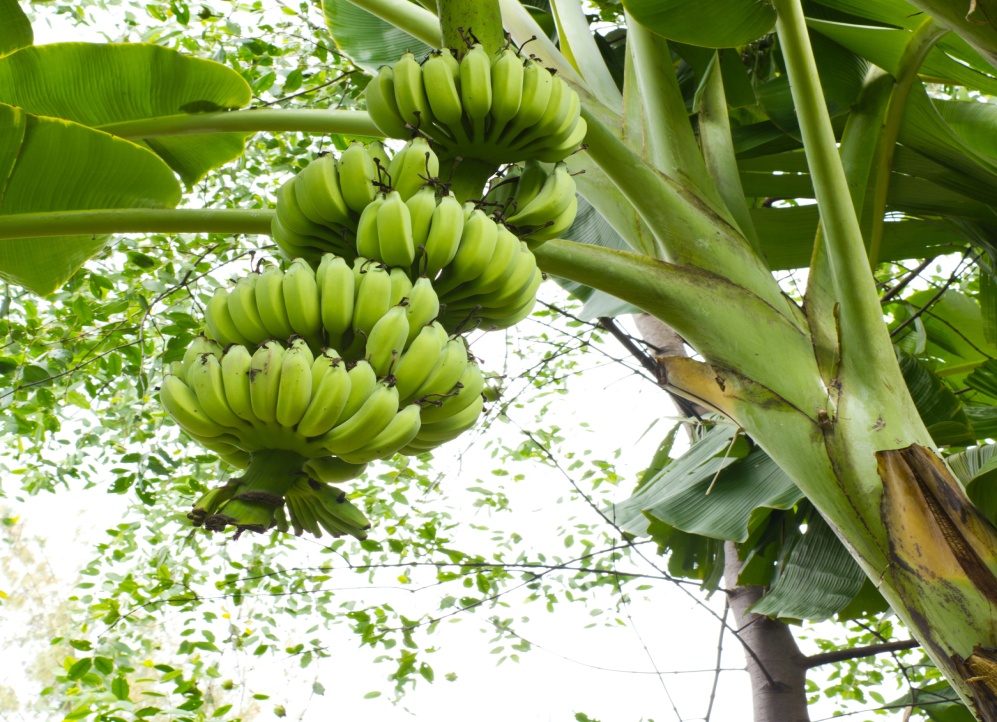 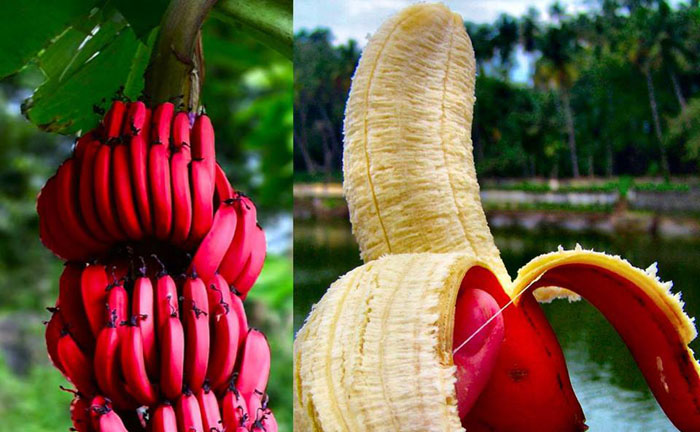 Бананы богаты витаминами и микроэлементами , а именно:
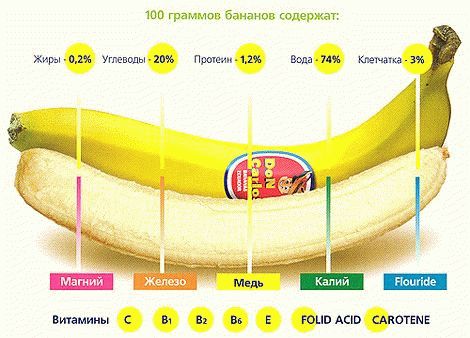 Полезные свойства банана:
Повышает настроение;
Концентрирует внимание;
Увеличивает работоспособность;
Снижает утомляемость;
Очищает организм.
Что можно приготовить из бананов?
Различные десерты;
Различные напитки;
Употребляем в сушеном виде;
Банан применяется для приготовления множества первых и вторых блюд , в  ряде отдаленных стран.
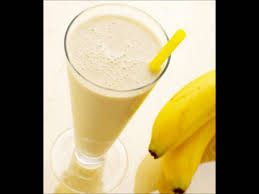 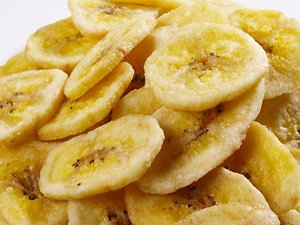 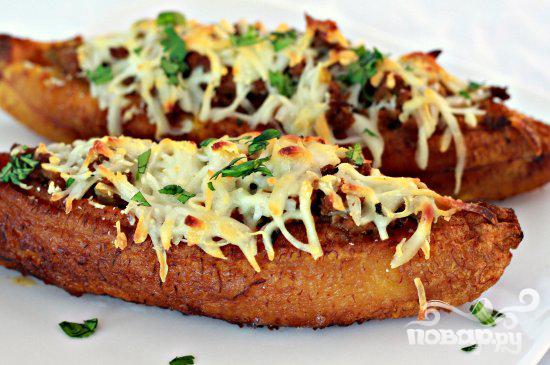 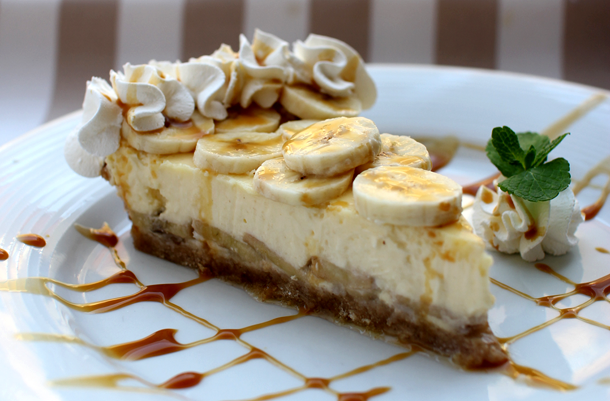 Бананами любят полакомиться не только люди , но и животные…
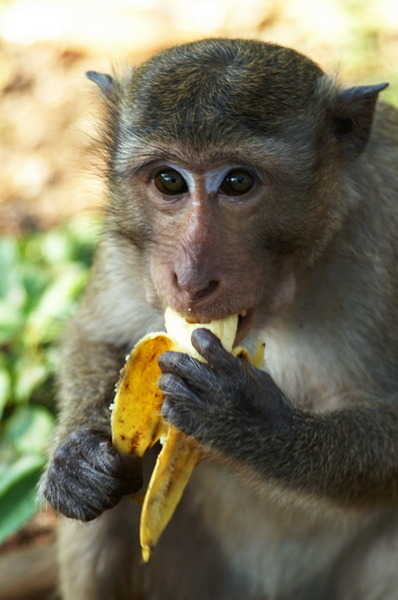 СПАСИБО ЗА ВНИМАНИЕ!!!